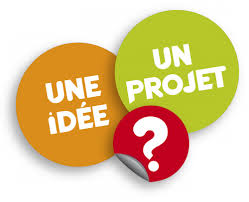 Qu’est-ce qu’un projet ?
Un projet  est ce que l’on a l’intention de faire. Il naît d’une idée ou d’un besoin et doit aboutir à un résultat.
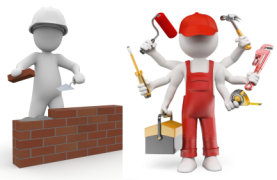 Un projet peut :
 être la fabrication d’un objet technique, d’un bâtiment…
un service à rendre (s’occuper des personnes âgées, livrer des produits, organiser une soirée entre amis…)
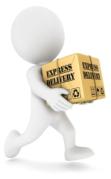 Suivant
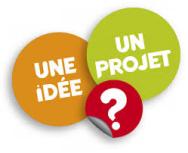 La démarche de projet en technologie
La démarche de projet en technologie est la mise en application de 6 étapes prévues et planifiées dans le but de construire un objet technique répondant à un besoin.
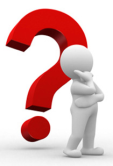 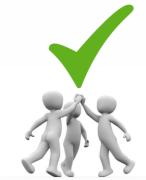 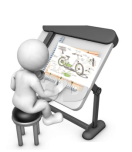 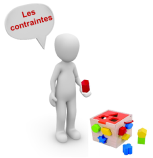 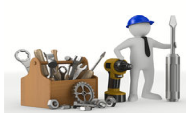 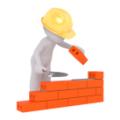 Analyser le besoin
Cahier Des Charges Fonctionnel
Recherche de solutions
Préparation
 de la fabrication
Fabrication
Validation
1
2
3
4
6
5
Quel besoin est à l’origine du projet ?
Pour qui ?
Dans quel but exactement ?
Quelles sont les contraintes à respecter ?
Quels sont les critères à prendre en compte ?
Combien cela va-t-il coûter ?
Quelles sont les solutions techniques possibles (matériaux et  énergies respectueux de l’environnement) ?
Quel(s) outil(s) va-t-on utiliser ?
Quel sera le planning de réalisation des tâches ?
La fabrication de l’objet technique et le  contrôles de sa qualité
Le produit est-il conforme au cahier des charges ?
Suivant
Redécouvrons les étapes de la démarche de projet à travers la réalisation de bornes de collecte de papier.
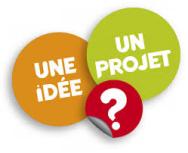 Le besoin : Nous produisons et gaspillons trop de papier au collège Mariotti !
De façon à limiter l’impact de notre activité scolaire sur l’environnement nous avons décidé de mettre en place des bornes de collecte de papier dans chaque classe et de redonner vie à ce déchet papier en le réutilisant ou en le recyclant.
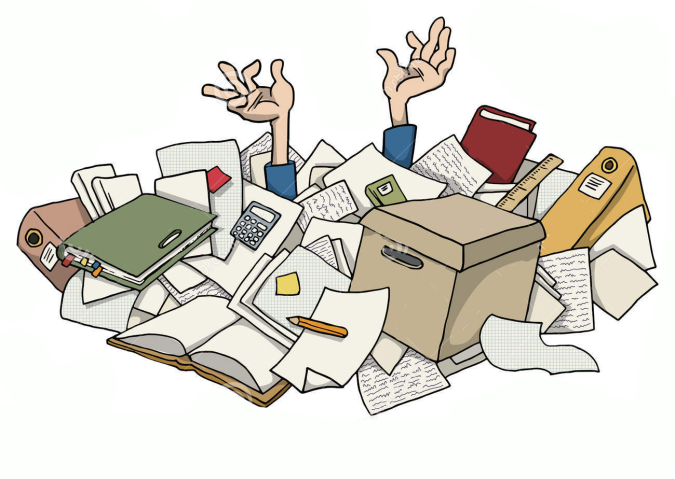 Suivant
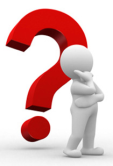 L’analyse du besoin
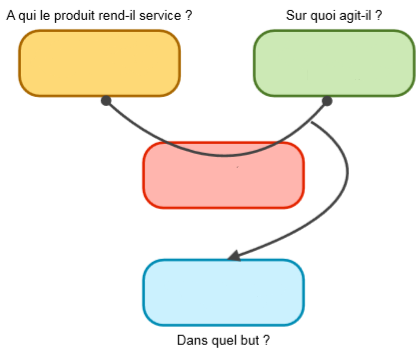 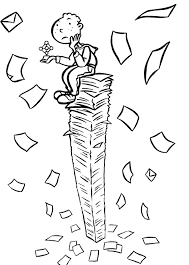 Borne de collecte
1
Le BESOIN :  				 doit permettre  				 de 		         		     le
Suivant
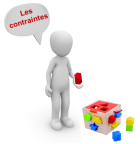 Le Cahier Des Charges Fonctionnel (CDCF)
Un objet technique doit satisfaire nos besoins mais doit aussi s’adapter aux contraintes de son environnement. Le CDCF est la liste des besoins et des contraintes que l’objet technique doit respecter.
Quel est l’environnement de la borne de 
collecte en phase d’utilisation ?
Le CDCF de la borne de collecte :
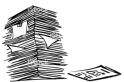 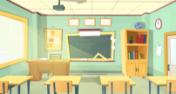 Les documents papier
FP1
La salle de classe
FC1
FC2
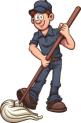 La borne de collecte
FC3
2
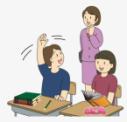 FC5
FC4
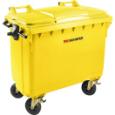 Les agents d’entretien et l’ humidité ambiante
Les élèves et professeurs
La benne de collecte du collège
Suivant
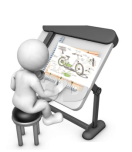 Recherche de solutions techniques
Dans cette étape nous recherchons les solutions
 techniques pour réaliser de notre futur objet. Ces solutions doivent impérativement respecter le CDCF. C’est l’étape où sont réalisés les croquis, les plans, les prototypes.
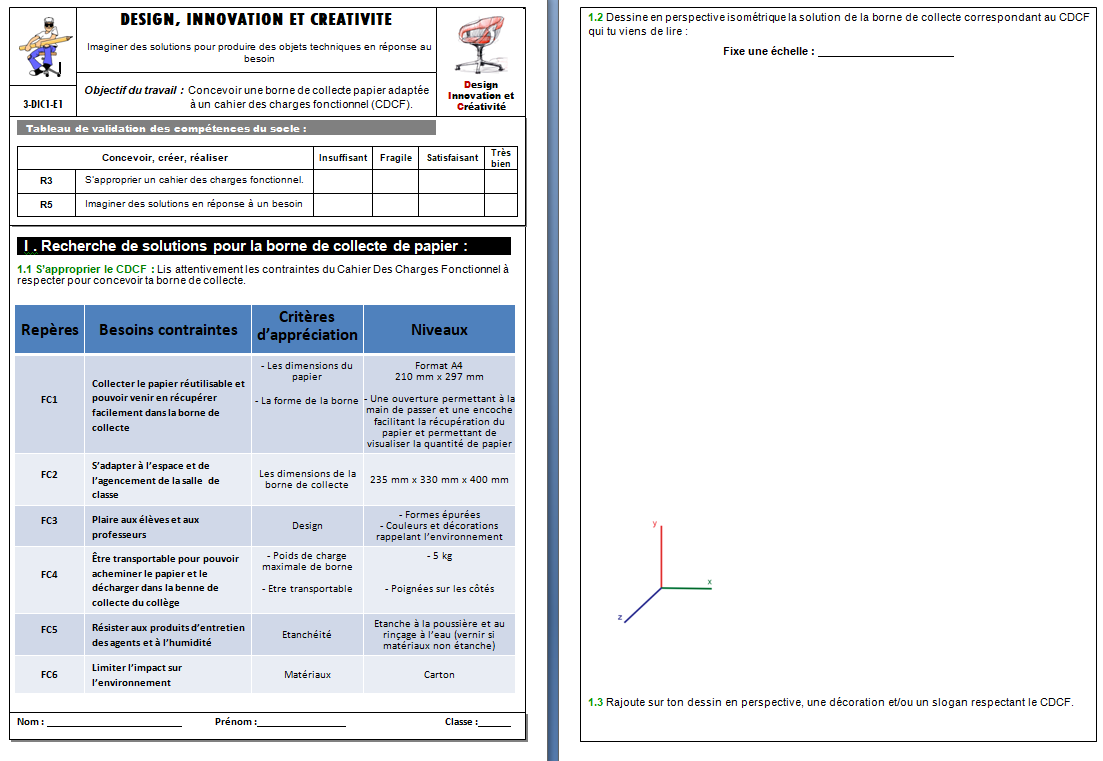 A vous de concevoir la borne répondant à nos BESOINS
3